Místní akční skupiny v programovém období 2021-2027
iROP Tour 2022
Období 2014-2020 (22)
Výběr projektů v OPZ, OPŽP, iROP skončil, nové výzvy jen v PRV
Období PRV prodlouženo o 2 roky a navýšení alokace
Dodatky PRV k realizaci strategie 2021 a 2022
Realizace projektů do pololetí 2023, PRV pololetí 2025
Evaluace období 2023

MAS vyhlásily 353 výzev
MAS podpořily 1337 projektů
Rozložení financí dle programů
Realizace SCLLD
Programové období 2021+
MAS budou moci podpořit projekty v následujících programech
iROP 2 – povinně všechny MAS
SR SZP – povinně všechny MAS
OPZ+ - volitelně
OPTAK – volitelně
OPŽP – volitelně
iROP 2
MAS budou mít alokace nastavené na základě kritéria: počet obyvatel
Kraj Vysočina je přechodový region Nuts II
Odhadované alokace na MAS: od 20 do 80 mil Kč
Příprava programového rámce iROP od května
Schvalování programových rámců po schválení OP - cca červenec
Počátek realizace iROP cca od 1Q/2Q 2023 
Podpora 95%
FN a P iROP - Aktivita – REKONSTRUKCE INFRASTRUKTURY MATEŘSKÝCH ŠKOL A ZAŘÍZENÍ PÉČE O DĚTI TYPU DĚTSKÉ SKUPINY
Projekt je v souladu se Strategií vzdělávací politiky ČR do roku 2030+, 
 Projekt je v souladu s Místním akčním plánem vzdělávání (MAP) platným pro území realizace projektu k datu předložení žádosti o podporu. 	
Podpořeným zařízením je mateřská škola nebo dětská skupina
Žadatelé i NNO a církve (2 roky historie) 
Projekt je zaměřen na jednu z následujících možností: 
- navýšení kapacity mateřské školy 
- vznik nové mateřské školy 
- zvyšování kvality podmínek v mateřské škole pro poskytování vzdělávání, kde jsou nedostatky identifikovány krajskou hygienickou stanicí 
Předmětem realizace projektu je navýšení stávající kapacity dětské skupiny, mateřské školky minimálně o 10 míst nebo je předmětem realizace projektu vznik nové s kapacitou minimálně 13 míst. 	
Projekt prokazatelně řeší nedostatek kapacit v území. 
U projektu na navýšení kapacity mateřské školy nebo vznik nové mateřské školy je 15 - 30 % nově vzniklé kapacity určeno pro děti do 3 let věku 	
U projektu na navýšení kapacity dětské skupiny nebo vznik nové dětské skupiny je min. 15 % nově vzniklé kapacity určeno pro děti do 3 let věku. 	
Učebny, výukové prostory (denní místnost, místnost pro spánek), jídelna, kabinety, šatny a hygienická zařízení podpořené z IROP jsou bezbariérově dostupné. Základním požadavkem je bezbariérová toaleta a umožnění volného pohybu osob na vozíku od vstupu do budovy po vstup do prostor podpořených z IROP. 	
Kritéria pro příjem dětí do zařízení nejsou diskriminační pro žádnou skupinu uchazečů. 	
Projekt nepodporuje opatření, která vedou k diskriminaci a segregaci marginalizovaných skupin, jako jsou romské děti a další děti s potřebou podpůrných opatření
FN a P iROP Aktivita – Infrastruktura základních škol ve vazbě na odborné učebny a rekonstrukce učeben neúplných škol
Projekt je v souladu s Místním akčním plánem vzdělávání (MAP) 	
Podpořeným zařízením je základní škola, školní družina nebo školní klub dle zákona 	
Projekt je zaměřen alespoň na jednu z následujících možností: 
- odborné učebny ve vazbě na přírodní vědy nebo polytechnické vzdělávání nebo cizí jazyky nebo práci s digitálními technologiemi pro formální, zájmové a neformální vzdělávání a celoživotní učení 
- vnitřní konektivitu školy 
- školní družinu či školní klub 
- rekonstrukce učeben neúplných škol 
Projekt je v souladu se Strategií vzdělávací politiky ČR do roku 2030+ 	
Žadatel: školská zařízení, NNO a církve (2 roky historie)
Projekt splňuje minimální požadavky pro konektivitu školy a připojení k internetu 	
Učebny, výukové prostory, kabinety, šatny a hygienická zařízení, školní poradenská pracoviště, družiny, školní kluby a zázemí pro komunitní aktivity podpořené z IROP jsou bezbariérově dostupné. Základním požadavkem je bezbariérová toaleta a umožnění volného pohybu osob na vozíku od vstupu do budovy po vstup do prostor podpořených z IROP 	
Kritéria pro příjem do zařízení nejsou diskriminační pro žádnou skupinu uchazečů 	
Projekt nepodporuje opatření, která vedou k diskriminaci a segregaci marginalizovaných skupin, jako jsou romské děti a žáci a další děti a žáci s potřebou podpůrných opatření
FN a P - PODPORA JEDNOTEK POŽÁRNÍ OCHRANY KATEGORIE II. III. A V.
V projektu je uvedena vazba na konkrétní kapitolu Koncepce ochrany obyvatelstva do roku 2025 s výhledem do roku 2030. 
V projektu je uvedena vazba na konkrétní kapitolu Strategie přizpůsobení se změně klimatu v podmínkách ČR v aktuálním znění, ke dni podání Žádosti o podporu.
Projekt přispívá k:
- Snížení negativních jevů mimořádných událostí
- a/nebo ke výšení kvality záchranných a likvidačních prací
a/nebo ke snížení časové dotace potřebné při záchranných a likvidačních prací při řešení mimořádných událostí
Obec, která zřizuje jednotku požární ochrany (§29 zákona č. 133/1985 Sb., o požární ochraně) jednotky sboru dobrovolných hasičů kategorie II., III. a V. (podle přílohy zákona o ochraně) doložila Stanovisko HZS ČR, které obsahuje souhlas HZS ČR s realizací projektu. 
Požární stanice a zbrojnice – nejsou další požadavky
Pořízení materiálně technického vybavení – pouze přívěsná cisterna na vodu, osvětlovací souprava, radiostanice, ponorné čerpadlo, dopravní automobil třídy M, souprava prostředků pro odstraňování spadlých stromů (motorová pila, kladkostroj, výsuvné žebříky, lana apod., člun hliníkový s přívěsem pro 6 osob, mobilní elektrocentrála. Zatím ještě jedná o cisternové automobilové stříkačka a čtyřkolce. 
Umělé zdroje požární vody - Projekt je zaměřen na požární umělou vodní nádrž podle normy ČSN 75 2411, Umělý zdroj požární vody je ve vlastnictví obce/města.
FN a P iROP - AKTIVITY V OBLASTI DOPRAVY
Žadatel dokládá Kartu souladu projektu s principy udržitelné mobility.
Projekt je v souladu s Dopravní politikou České republiky pro období 2021-2027 s výhledem do roku 2050.
Infrastruktura/výstupy projektu nejsou zranitelné z hlediska potenciálních dlouhodobých důsledků změny klimatu a úroveň emisí skleníkových plynů, které při projektů vzniknou, je v souladu s cílem klimatické neutrality do roku 2050.
Minimálně 70 % stavebního a demoličního odpadu z projektu bude připraveno k opětovnému použití.
INFRASTRUKTURA PRO BEZPEČNOU NEMOTOROVOU DOPRAVU
Projekt zajišťuje bezpečnost a bezbariérovost dopravní infrastruktury pro všechny účastníky provozu na pozemních komunikacích.
U projektu byl proveden audit bezpečnosti pozemní komunikace prokazující jeho příspěvek ke zvýšení bezpečnosti dopravy. – snad jen projekty nad 4 miliony Kč
Projektem výstavby, modernizace nebo rekonstrukce komunikace pro pěší v trase nebo v křížení pozemní komunikace s vysokou intenzitou dopravy je dotčena pozemní komunikace s intenzitou motorové dopravy přesahující 500 vozidel za den.
				nebo
Projektem zvyšování bezpečnosti nemotorové dopravy stavebními úpravami komunikací pro pěší a cyklisty a instalací prvků zklidňujících dopravu v nehodových lokalitách je dotčena silnice nebo místní komunikace, na které bezpečnostní inspekce pozemní komunikace prokázala vysoké bezpečnostní riziko pro chodce nebo cyklisty.
INFRASTRUKTURA PRO CYKLISTICKOU DOPRAVU
Projekt zajišťuje bezpečnost a bezbariérovost dopravní infrastruktury pro všechny účastníky provozu na pozemních komunikacích.
Vyhrazená komunikace pro cyklisty, která je předmětem projektu:
- svádí cyklistický provoz z pozemní komunikace s intenzitou motorové dopravy vyšší než 1500 vozidel/den,
- nebo je navržena k zajištění obsluhy území jedné či více obcí s celkem více než 250 obsazenými pracovními místy,
- nebo je navržena k zajištění obsluhy území jedné či více obcí s celkem více než 2000 obyvateli,
nebo se přímo napojuje alespoň na jednu stávající vyhrazenou komunikaci pro cyklisty.
Projektem realizace doprovodné cyklistické infrastruktury při vyhrazené komunikaci pro cyklisty s vysokou intenzitou dopravy je dotčena stávající vyhrazená komunikace pro cyklisty s intenzitou cyklistické dopravy přesahující 220 cyklistů v běžný pracovní den.
Součástí projektu realizace doprovodné cyklistické infrastruktury při vyhrazené komunikaci pro cyklisty s vysokou intenzitou dopravy je realizace parkovacích míst pro jízdní kola.
FN a P iROP - Kulturní dědictví a cestovní ruch
Památka je zapsána v Ústředním seznamu kulturních památek ČR jako kulturní památka, 
Projekt je zaměřen na některou z těchto oblastí:
revitalizace památek; 
expozice;
depozitáře;
technické a technologické zázemí;
návštěvnická a edukační centra;
restaurování, vybavení pro konzervaci a restaurování;
evidenci a dokumentaci mobiliárních fondů, včetně zařízení pro digitalizaci a aplikační software;
ochrana zabezpečení památek;
parky u kulturních památek 
Památka bude zpřístupněna veřejnosti.
Projekt není zaměřený na podporu komerčních zařízení
Výstupy projektu jsou bezbariérově přístupné – pokud je to možné
Aktivita – MUZEA
Muzeum je zřizováno státem, krajem nebo obcí.
Muzeum spravuje sbírku dle zákona č. 122/2000 Sb., o ochraně sbírek muzejní povahy a o změně některých dalších zákonů, ve znění pozdějších předpisů.
V projektu je uvedena vazba na Státní kulturní politiku 2021-2025+.
Projekt je zaměřen na některou z těchto oblastí:
•	revitalizace muzeí, včetně nové výstavby;
•	expozice;
•	depozitáře;
•	technické zázemí;
•	návštěvnická a edukační centra;
•	restaurování sbírek muzejní povahy, vybavení pro konzervaci a restaurování;
•	evidenci a dokumentaci sbírek muzejní povahy, včetně zařízení pro digitalizaci a aplikační software;
•	ochrana muzejních sbírek.
Žadatel zpracoval plán zpřístupnění podpořené sbírky nebo její části.
Projekt vychází z rozvojového dokumentu muzea.
Výstupy projektu jsou bezbariérově přístupné.
Aktivita – KNIHOVNY
Projekt je zaměřen na jednu z následujících kategorií knihoven:
•	knihovny vykonávající a zajišťující regionální funkce
•	základní knihovny provozované obcí s počtem obyvatel 10 000 a výše
•	základní knihovny se specializovaným knihovním fondem
•	Národní knihovnu ČR.
Knihovna je zřízena obcí.
V projektu je uvedena vazba na Koncepci rozvoje knihoven v České republice na léta 2021–2027 s výhledem do roku 2030.
Projekt je zaměřen na některou z těchto oblastí:
•	revitalizace knihoven, včetně nové výstavby
•	expozice
•	depozitáře
•	technické zázemí
•	návštěvnická a edukační centra
•	restaurování knihovních fondů, vybavení pro konzervaci a restaurování
•	evidenci a dokumentaci knihovních fondů, včetně zařízení pro digitalizaci a aplikační software
•	ochrana knihovních fondů
•	technické vybavení knihoven.
Výstupy projektu jsou bezbariérově přístupné.
FN a P iROP – Zelená infrastruktura ve veřejném prostranství
Přílohou žádosti o podporu je kladné stanovisko Agentury ochrany přírody a krajiny ČR (AOPK ČR) k realizaci daného projektu.
Pro řešené území je zpracován alespoň jeden z následujících dokumentů: 
- územní studie veřejného prostranství registrovaná v Evidenci územně plánovací činnosti (EÚPČ);
- regulační plán;
- architektonická nebo urbanistická soutěž uspořádaná v souladu se soutěžním řádem České komory architektů (ČKA);
studie nebo koncepce zpracovaná koncepčním pracovištěm obce, má-li obec takovéto pracoviště zřízeno
Projekt v obci nad 10.000 obyvatel je v souladu se studií systému sídelní zeleně (zpracované dle Osnovy a metodického rámce pro zpracování studií systému sídelní zeleně) nebo s obdobným strategickým dokumentem pro sídelní zeleň.
Projekt je realizován ve veřejném prostranství či realizací projektu dojde ke vzniku veřejného prostranství podle § 34 zákona 128/2000 Sb. (zákon o obcích). Veřejné prostranství bude každému přístupné bez omezení a bude sloužit k obecnému užívání.
Projekt je realizován v zastavěném území nebo v zastavitelných plochách v souladu s platným územním plánem.   Projekt vznikl na základě participace s občany.    
Projekt řeší problematiku hospodaření se srážkovou vodou prostřednictvím zasakování nebo retencí a regulací odtoku v dešťové kanalizaci. Srážková voda z řešeného území realizace projektu není svedena do jednotné stokové sítě.
Projekt je uceleným řešením zelené infrastruktury a souvisejících opatření ve veřejném prostranství (včetně veřejné / technické infrastruktury) pro zajištění ekosystémových služeb. Projekt neřeší izolovaně pouze vegetaci či vodní toky či vodní plochy. 
Dopravní infrastruktura, s výjimkou vyhrazených komunikací pro pěší, na kterou jsou vyčleněny způsobilé výdaje projektu, zaujímá maximálně 40 % rozlohy veřejného prostranství, které je předmětem realizace projektu
Projekt není zaměřen na řešení infrastruktury silnic I., II. a III. Třídy – toto kritérium přes MAS asi nebude
PRV /SR SZP
MAS budou mít alokace nastavené na základě kritérií: počet obyvatel, rozloha MAS
Odhadované alokace na MAS: od 10 do 40 mil Kč
Příprava programového rámce SR SZP od podzimu 2022
Schvalování programových rámců po schválení OP, ale nechvátá přechodové období
Počátek realizace SR SZP od roku 2023
PRV /SR SZP
Podporované aktivity
Podpora zemědělského podnikání
Podpora potravinářství
Podpora nezemědělského podnikání
Podpora lesnictví
Podpora obecních opatření – malé památky, kulturní centra, obecní úřady, hasiči atp.
OPZ+
MAS budou mít alokace nastavené na základě kritéria: počet obyvatel, sociální dávky, sociálně vyloučené lokality
Odhadované alokace na MAS: od 3 do 20 mil Kč, 
Příprava programového rámce OPZ+ od února
Připravuje se programový rámec a projekt, MAS je nositelem deštníkového projektu a realizuje sama minimálně 30% přímých nákladů
Schvalování programových rámců po schválení OP, 3Q 2022
Počátek realizace iROP cca od 1Q 2023 
Podpora 95 %
OP TAK- Výpočet alokace dle počtu MSP- Příprava programových rámců od května 2022- Schválení programových rámců 3Q/4Q 2022- Realizace OP TAK v průběhu roku 2023- Způsob realizace OP TAK (centrální výzvy)- Projekty musí obsahovat robotizaci a automatizaci
OP ŽP
Bude jen pro část MAS a na jeden až dva projekty
Odhadované alokace na MAS: od 2 do 5 mil Kč dle zájmu MAS
Příprava programového rámce OP ŽP od podzimu 2022
Schvalování programových rámců po schválení OP
Počátek realizace OP ŽP v průběhu roku 2023 
Podporované budou pouze energetické úspory

MAS v kraji spíše tuto podporu řešit nebudou
Harmonogram příprav
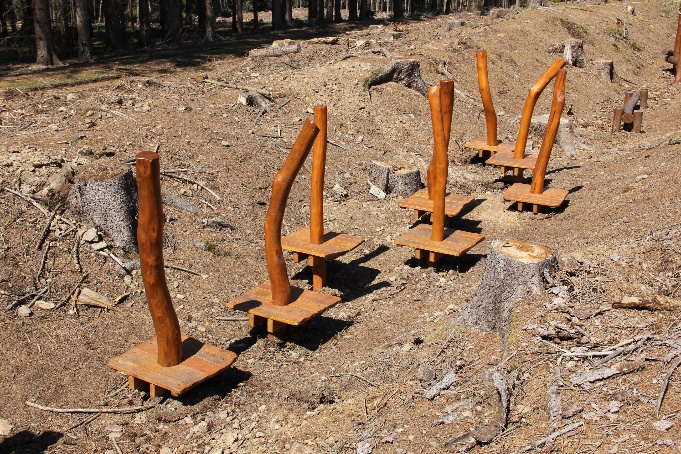 Žadatel: Agentura Free Time Jemnice z.s.MAS Jemnicko (obec Panenská)Dotace – 949 tis. KčV rámci realizace projektu došlo ke vzniku pohádkové stezky Panenská o počtu celkem 10 herních a naučných prvků pro děti na 8 místech pohádkové stezky u obce Panenská. Stezka včetně všech aktivit je celoročně volně přístupná. Realizace projektu zároveň přispěla ke smysluplnému využití volného času rodin s dětmi a trávení volného času v přírodě.
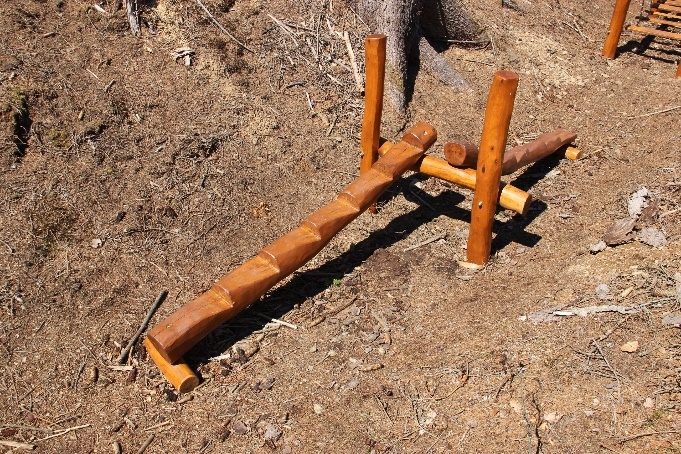 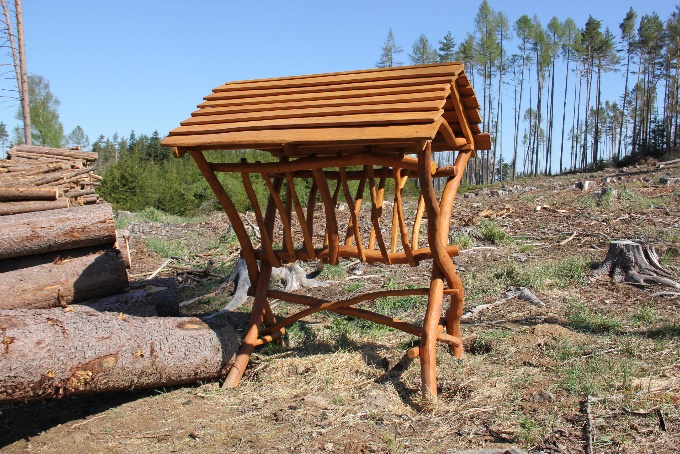 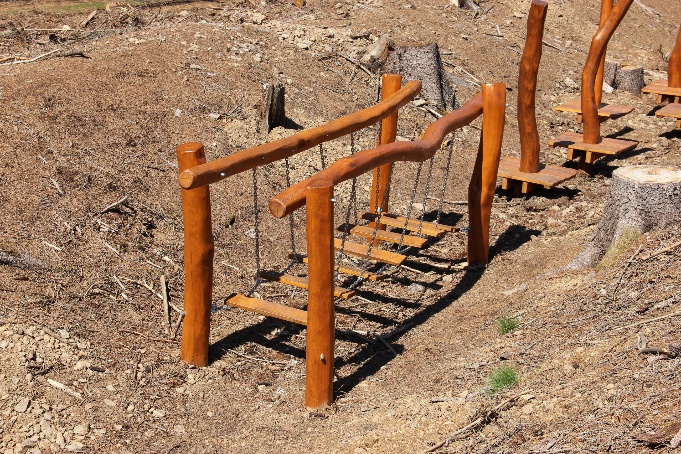 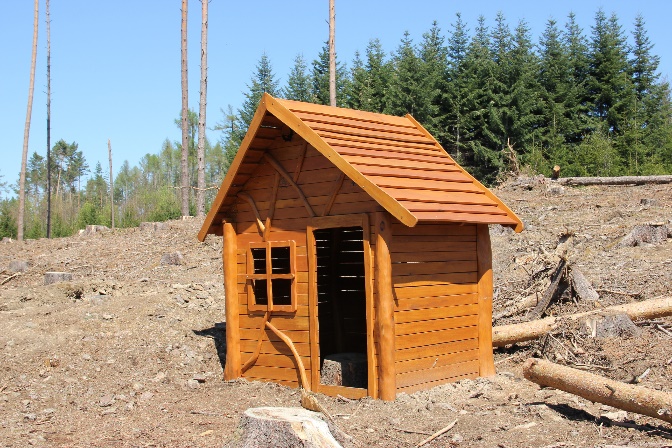 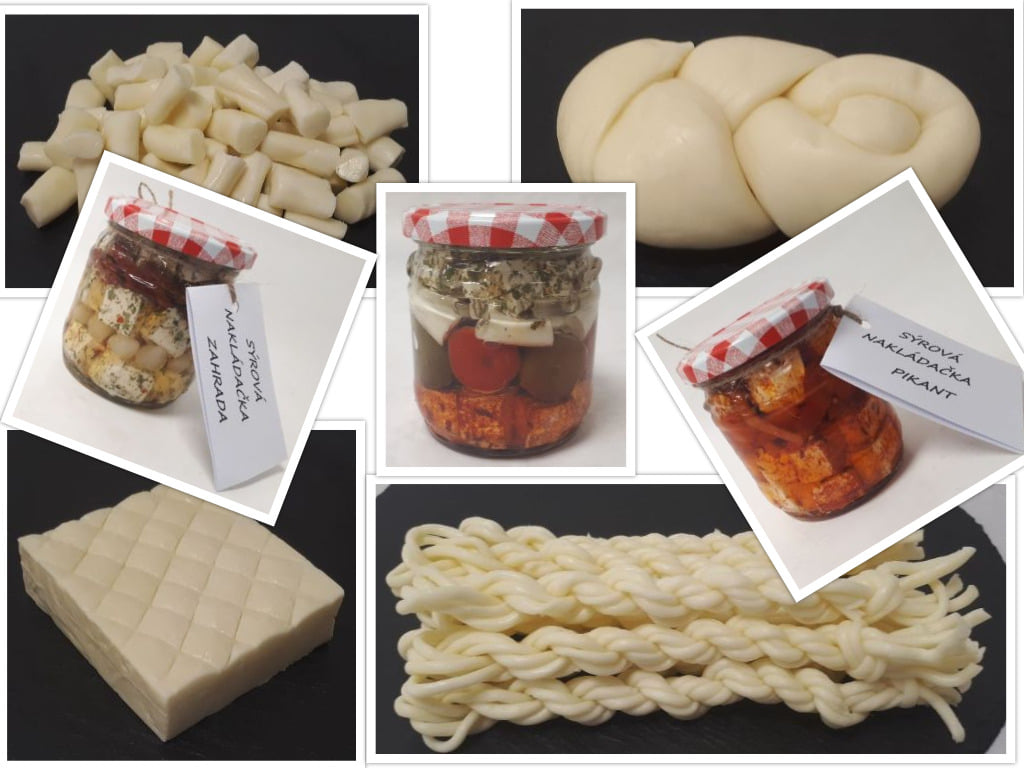 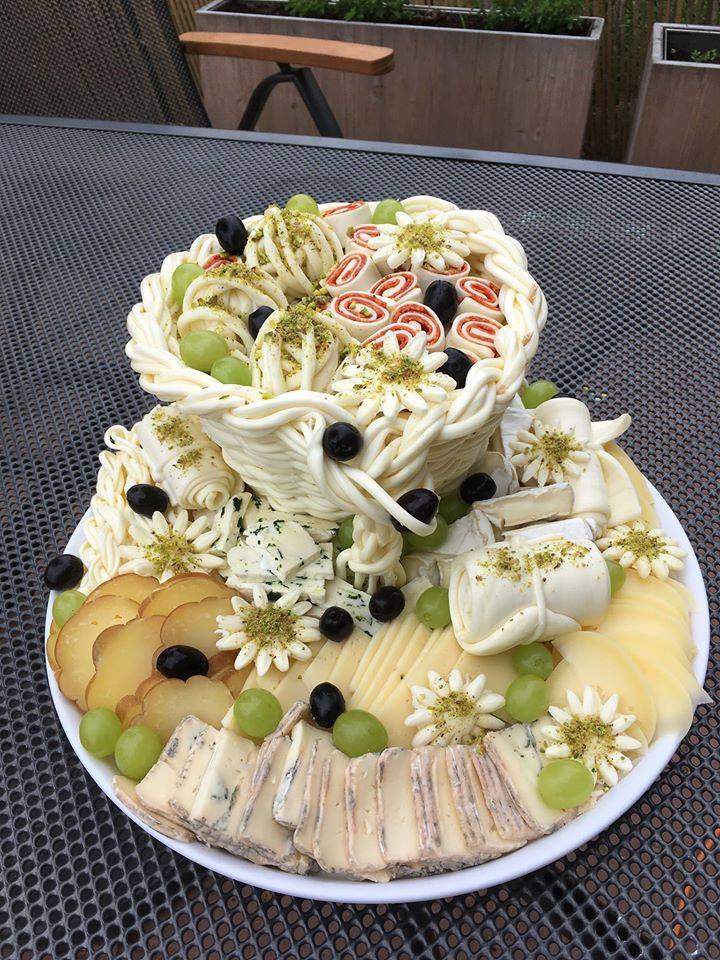 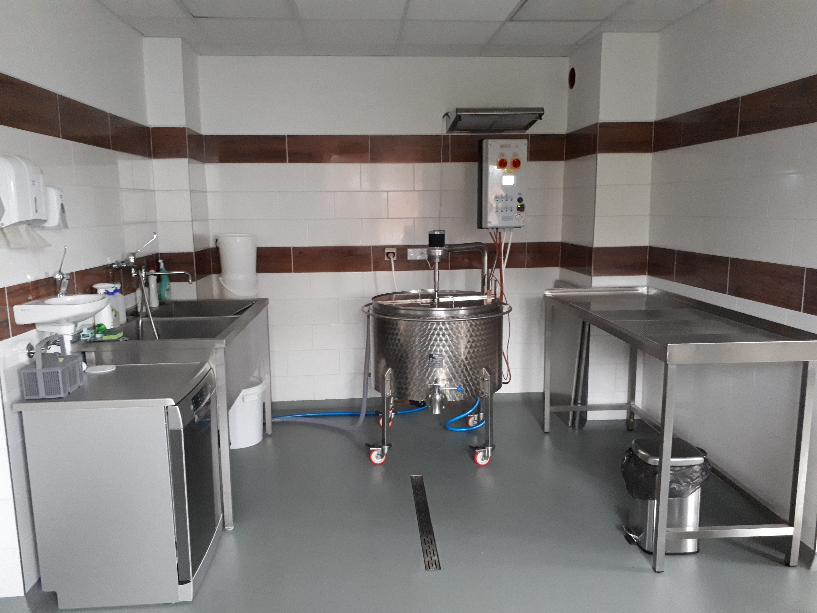 Sýrárna DankaMAS Podhorácko (Červená Lhota) Žadatel: Rodinná sýrárna DamilkNáklady na projekt 456 501 KčRekonstrukce části prostor rodinného domku, vznik provozovny pro ruční výrobu sýrů a mléčných výrobků. Vybudovala se výrobna, prostory pro balení, expedici a skladové prostory. Po stavebních úpravách sýrárny se ještě nakoupilo potřebné technologické vybavení
Kavárna na cestě –sociální podnik
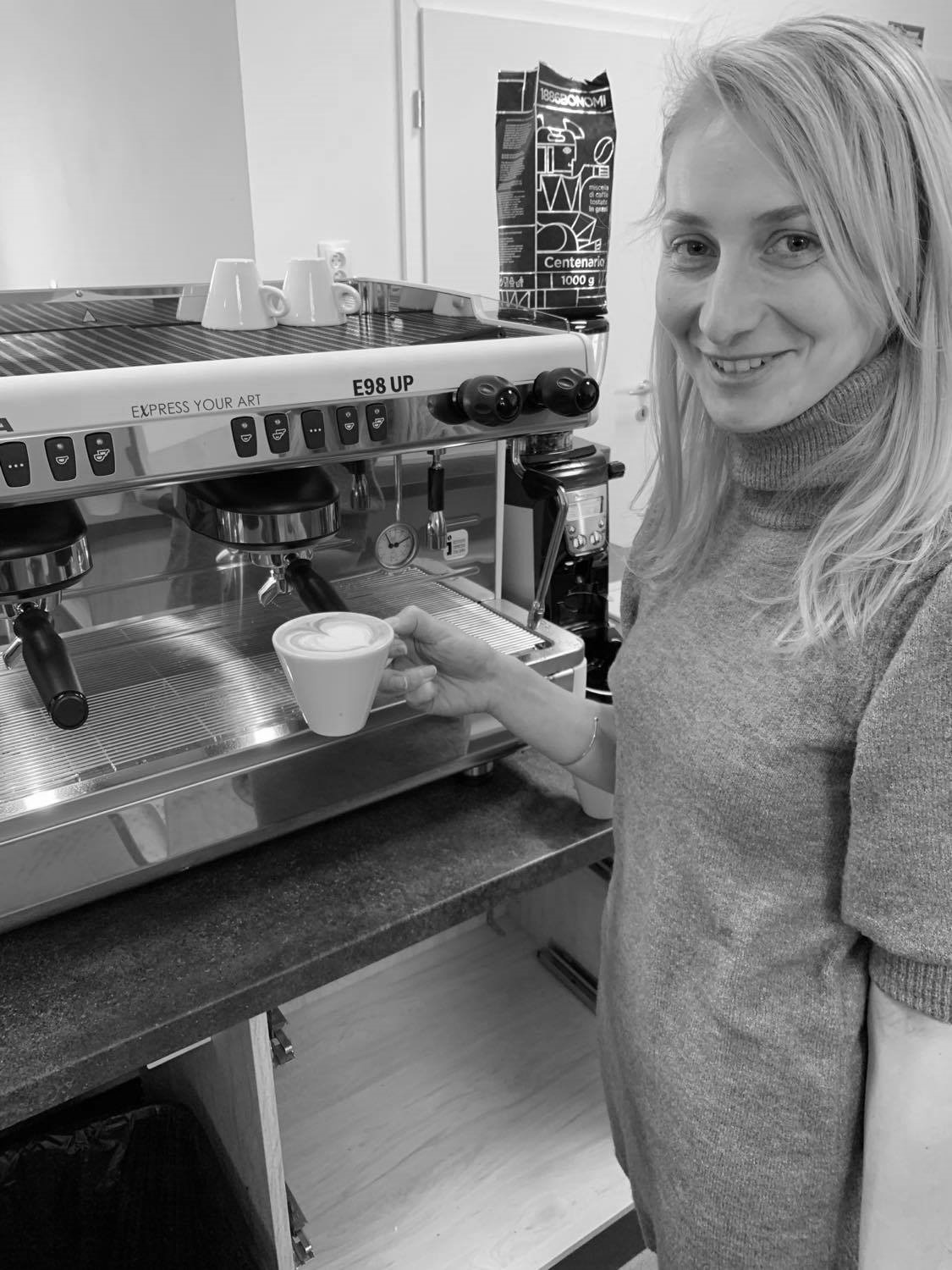 Žadatel: Královská stezka o.p.s. Dotace – 5,5 mil. KčKavárna je v Habrech
Zaměstnává 4 mentálně postižené
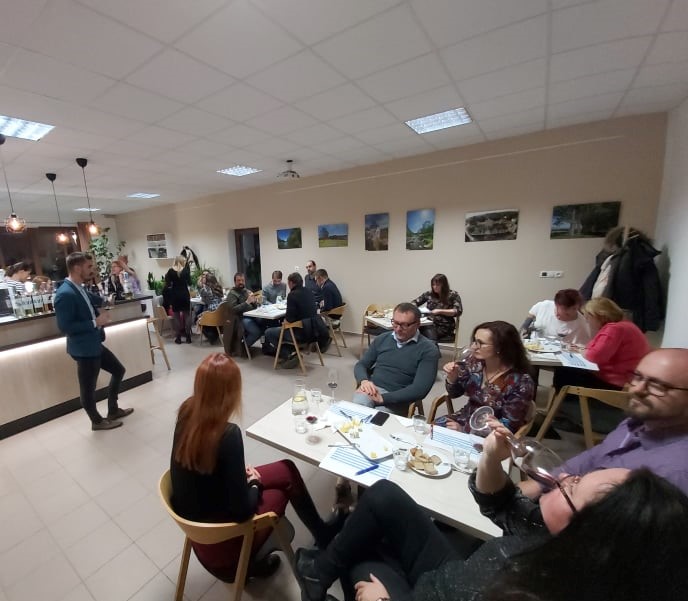 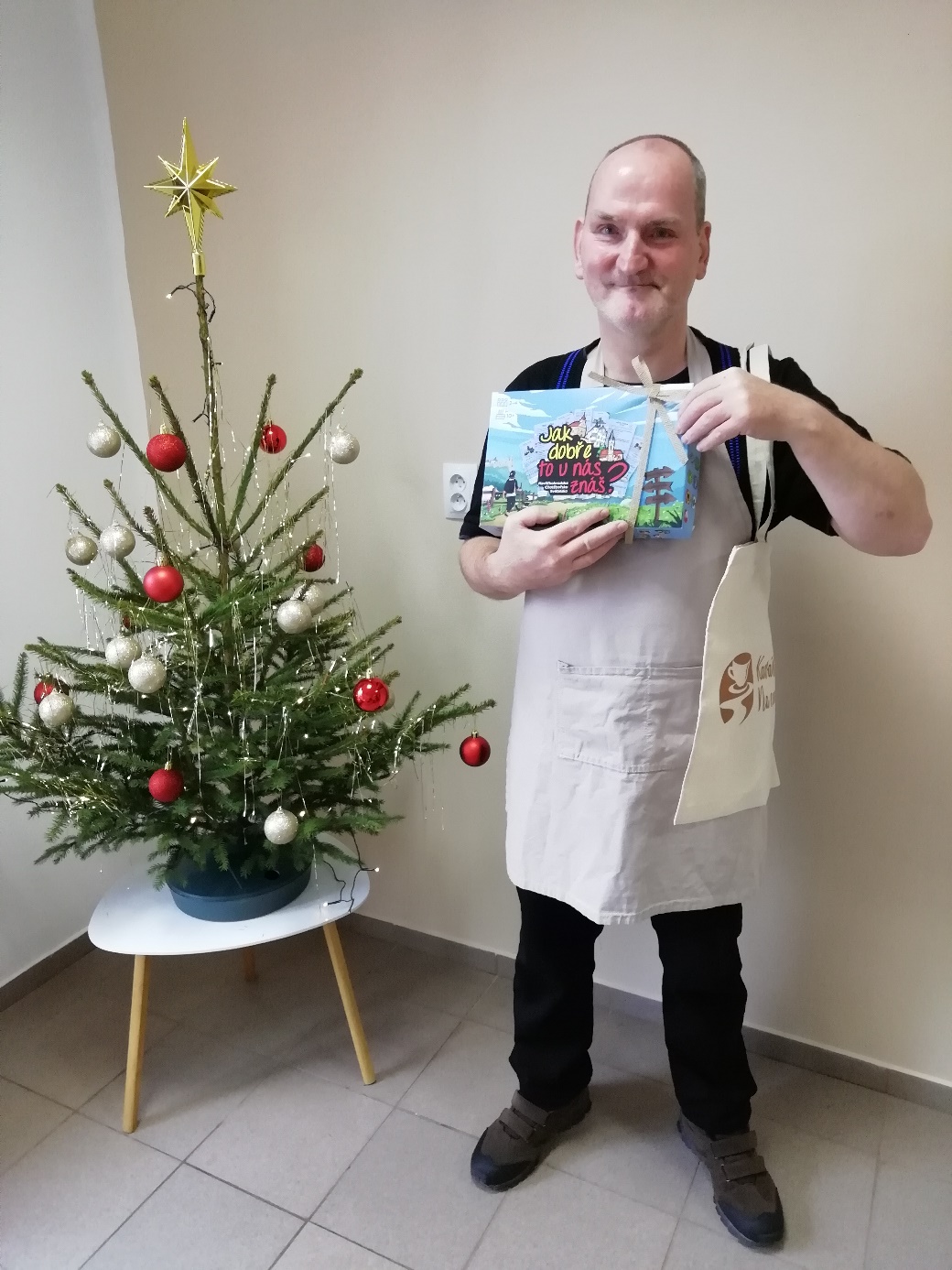 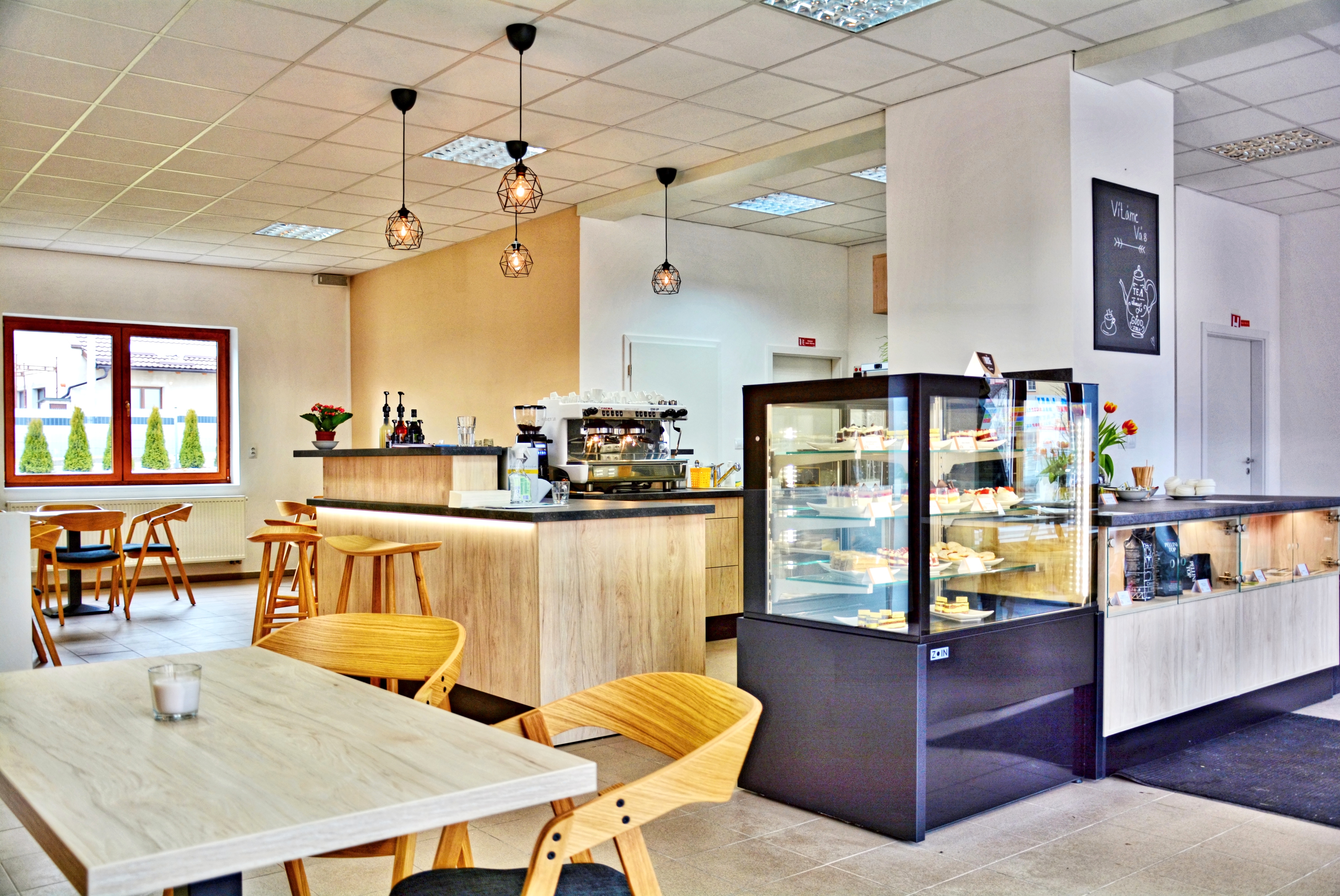 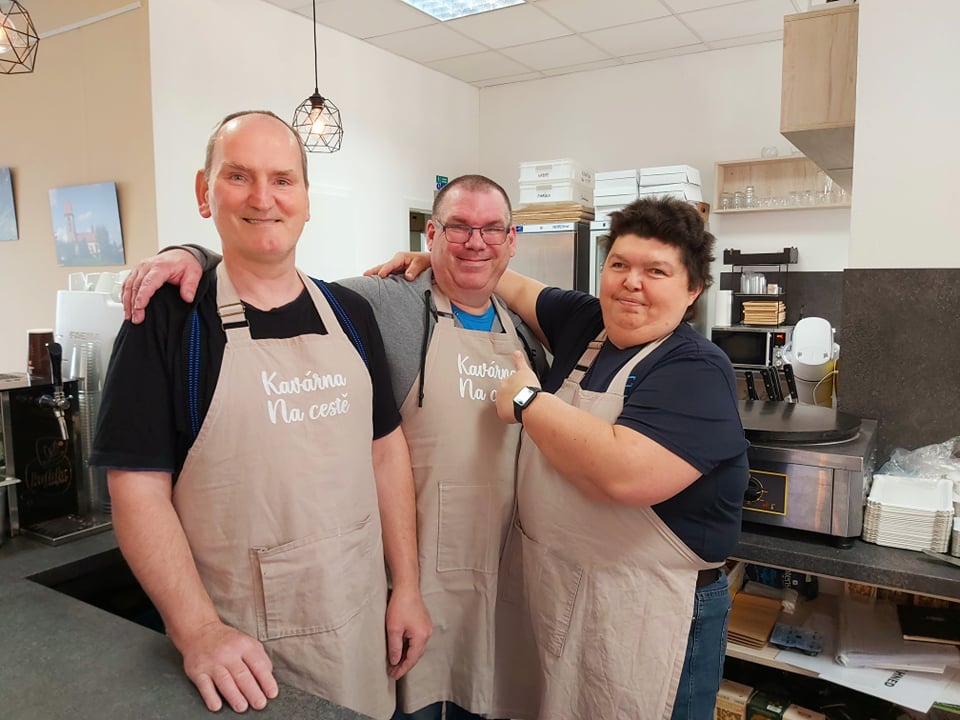 Děkuji za pozornostGustav CharouzekJakub ČernýMAS kraje Vysočina o.p.s.